Processamento Digital de SinaisTransformada Z inversa
Professor:
Gerson Leiria Nunes
Sumário
Transformada Z inversa
Propriedades da transformada Z
Transformada Z inversa
As vezes, temos a transformada Z de X(z) de um sinal e queremos determinar a sequência do sinal.
O processo para a transformação do domínio Z para o domínio do tempo (n) é chamado a transformada Z inversa.
Uma fórmula de inversão para a obtenção de x(n) a partir de X(z) pode ser obtido usando o teorema integral de Cauchy, um importante teorema na teoria de variáveis ​​complexas.
Transformada Z inversa
Para começar, temos a transformada z definido por:



Suponha que multiplicar ambos os lados da equação por        e integrar ambos os lados com o contorno da região de convergência de X(z) que engloba a origem.
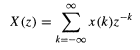 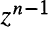 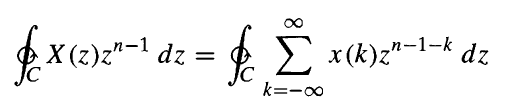 Transformada Z inversa
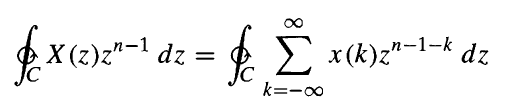 Onde C denota o contorno fechado na região de convergência de X(z), tomada em sentido anti-horário. 
Desde que a série converge para esse contorno, podemos trocar a ordem de integração e somatório no lado direito, assim, temos:
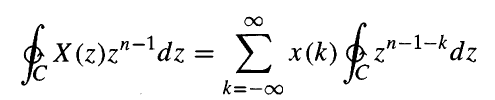 Transformada Z inversa
Agora podemos invocar o teorema integral de Cauchy, que afirma que:



Através da aplicação de Cauchy, o lado direito se reduz a 2πjx(n) e, portanto, a fórmula de inversão desejada:
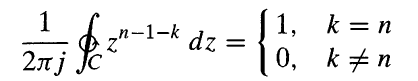 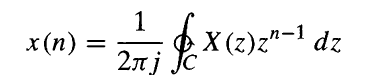 Transformada Z inversa
Embora o contorno integral fornece a fórmula inversão desejada para determinar a sequência x(n), não devemos usar diretamente em nossa avaliação de Z inversa transforma. 
No nosso tratamento lidamos com sinais e sistemas no domínio Z que têm transforada Z racional. 
Para tais transformadas Z desenvolvemos um método mais simples para inversão que decorre da integral anterior e emprega uma pesquisa de tabela.
Propriedades da transformada Z
A transformada Z é uma ferramenta muito poderosa para o estudo de sinais e sistemas em tempo discreto. 
O poder dessa transformação é uma consequência de algumas propriedades muito importantes que a transformada possui.
No tratamento que se segue, deve-se lembrar que, quando combinamos várias transformadas Z, o região de convergência da transformação global é, pelo menos, a intersecção da regiões das transformações individuais. 
Isto se tornará mais aparente depois, quando discutimos exemplos específicos.
Propriedades da transformada Z
Linearidade:
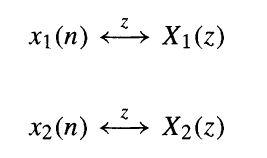 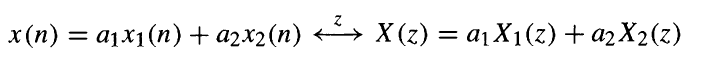 Propriedades da transformada Z
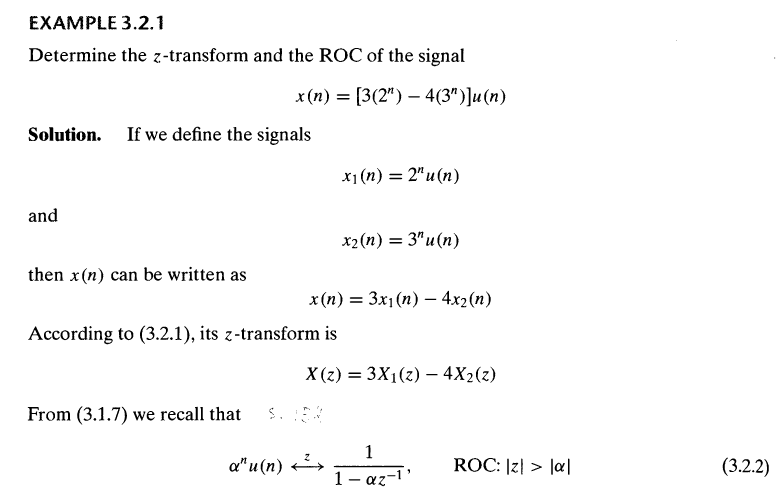 Propriedades da transformada Z
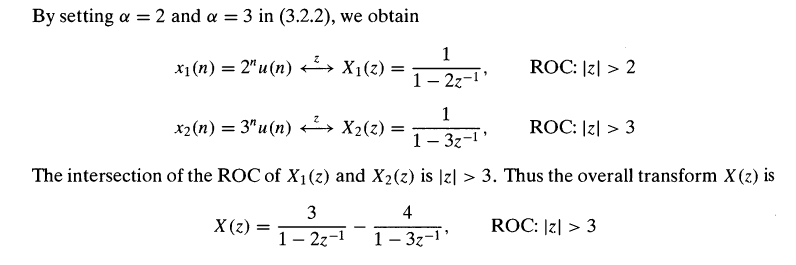 Propriedades da transformada Z
Deslocamento no tempo
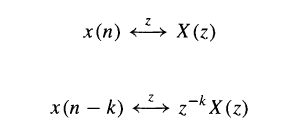 Propriedades da Transformada Z
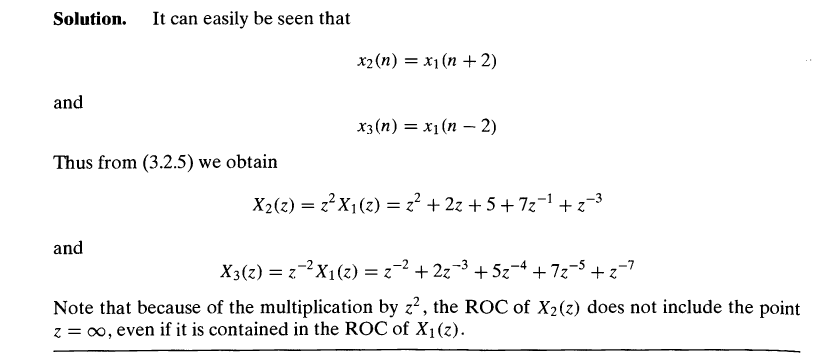 Propriedades da transformada Z
Mudança de escala no domínio Z:
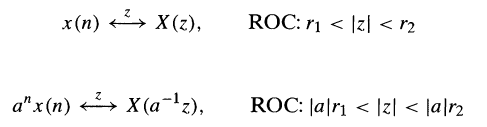 Propriedades da transformada Z
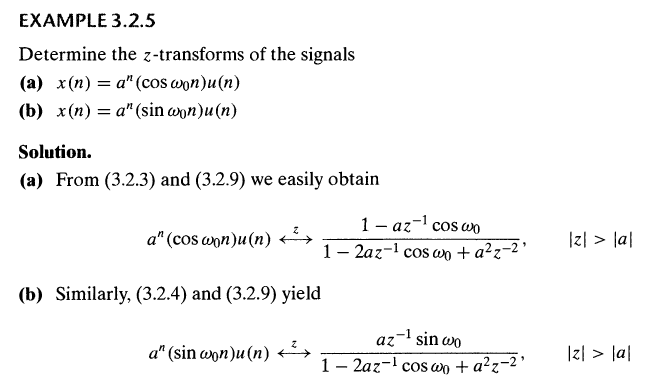